Tidsdisponering - forslag:


Introduksjon (innhold og mål, ev. kursholder)      5 min.
Fagstoff totalt                                                   20 min.
Refleksjonsspørsmål         		              15 min.
Oppsummering                                                  5 min.
Grunnkurs for operatører i 
medisinsk nødmeldetjeneste

3.5 Hastegradsfastsetting og bruk av beslutningsstøtteverktøy - Time 2
[Speaker Notes: Dette lysbildet er kun til informasjon for foreleser.
Timen er beregnet til 45 min. 
Aktivisering gjennom dialog, refleksjonsspørsmål og eksempler/case er viktig.]
Beslutningsstøtteverktøy
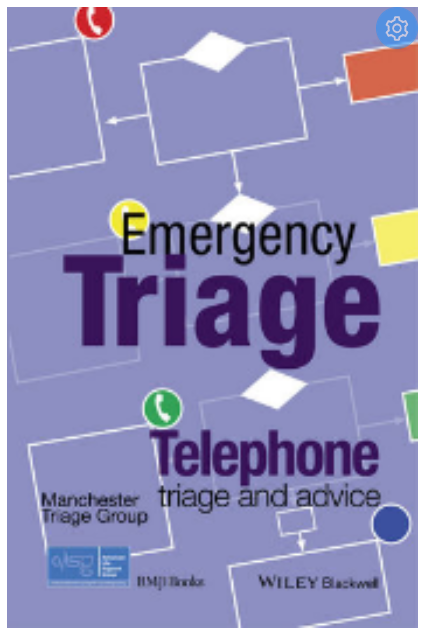 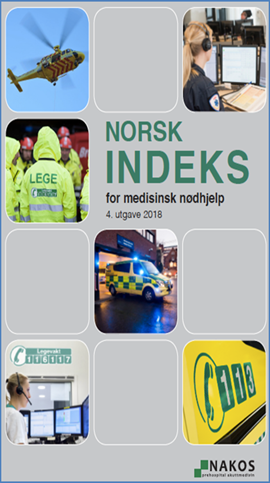 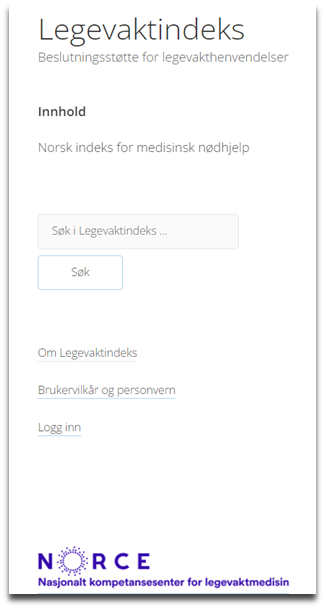 Grunnkurs for operatører i 
medisinsk nødmeldetjeneste
Dato:
[Speaker Notes: Presentasjonen starter her – fyll inn aktuell dato.]
Innhold
Beslutningsstøtteverktøy i Norge 
Standardisering 
Oppbygning og bruk av verktøyene 
Noen utfordringer 
re-kontakt
tause anrop 
dødsfall
Gylne regler
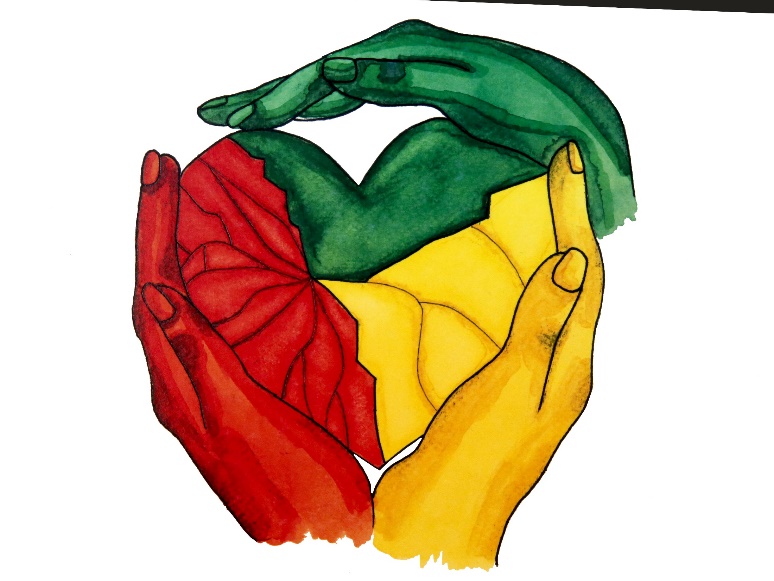 3
Undervisningsmål
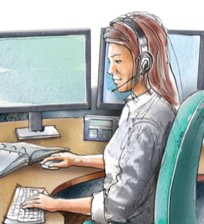 Kursdeltaker skal kunne:
forklare prinsippene for bruk av beslutningsstøtteverktøy i kombinasjon med operatørens fagkyndighet  
 
forklare oppbygning og hovedbruk, samt de ulike hastegradsnivåene i beslutningsstøtteverktøyene NIMN, TTA og LVI

forklare prinsippene for bruk av «startkort» ved mottak av samtale ved bruk av LVI og NIMN
4
[Speaker Notes: Les fra lysbildet eller be kursdeltakerne lese igjennom. 
Vi skal gå igjennom disse målene igjen i slutten av timen.]
Spørsmål
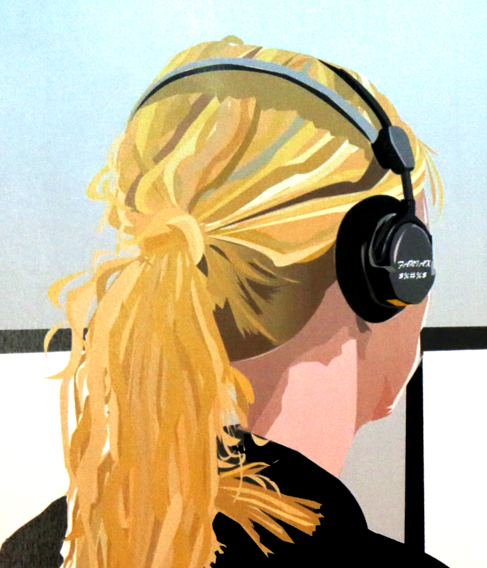 Hva inneholder et beslutningsstøtteverktøy?
[Speaker Notes: Repetisjon fra forrige time.
Be deltakerne snakke med sidemann / grupper på 2 til 3 deltakere - gi dem 2 minutter til felles refleksjon.
Be om innspill i plenum etterpå (prøv å engasjere alle). 

Svar: 
Et komplett oppslagsverk som hjelper operatøren i å vurdere behovet for helsehjelp, iverksette riktig respons og rådgivning.
Inneholder: 
Triagespørsmål
Anbefalt respons / tiltak
Råd
Tilleggsinformasjon
Tilleggsspørsmål]
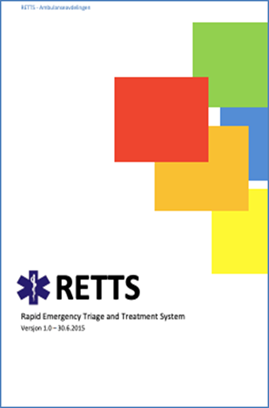 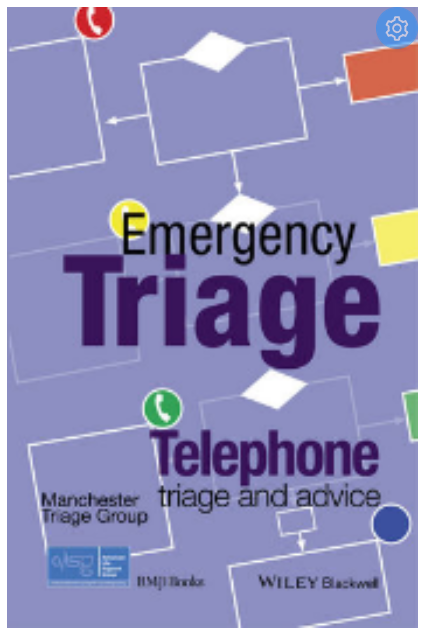 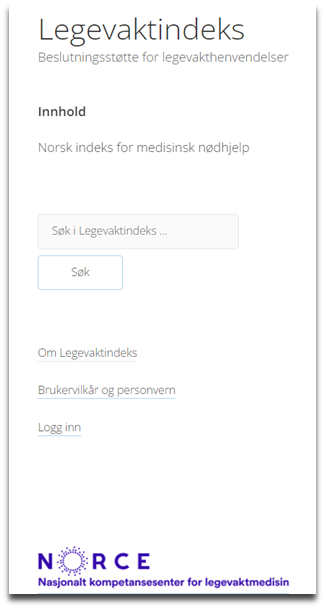 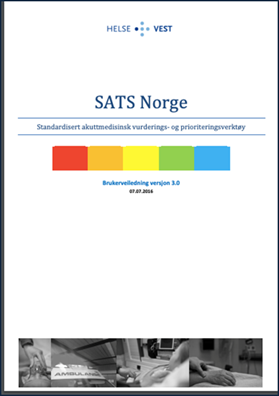 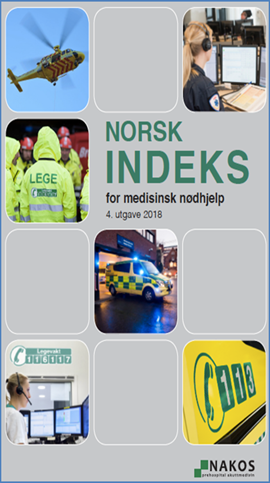 Noen LVS bruker TTA
Ambulansene bruker RETTS….
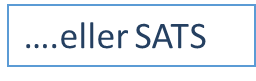 Mange LVS bruker LVI
Alle AMK og noen LVS 
bruker NIMN
Forskjellige triagesystemerpre- og inhospitalt og i LVS - LV
6
[Speaker Notes: Forskjellen på triage og beslutningstøtte: Kan virke som det samme, men triage er selve sorteringen i hastegrader, mens beslutningsstøtteverktøy er som tidligere nevnt «hele pakken» med responsmønster, tiltak, rådgivning m.m. 

Det er ulike beslutningsstøtteverktøy i Norge i dag, i ulike deler av den akuttmedisinske kjede. 
Internasjonalt er det utarbeidet flere ulike beslutningsstøtteverktøy.  
Foreløpig forskning kan ikke tydelig anbefale en av disse som bedre enn de andre. Det er de tre til høyre vi skal ha fokus på, siden de brukes i AMK og LVS i Norge, TTA / LVI / NIMN.
- NIMN (Norsk indeks for medisinsk nødhjelp) brukes i alle AMK sentralene og noen LVS, for å vurdere hvor raskt en pasient må tilsees av helsepersonell; amb./lege når en kun har vurdering over tlf.- MTS (Manchester Triage System), er et triagesystem fra England beregnet for oppmøte, hvor også vitalia er inkludert.
Det er utviklet en egen versjon for telefonvurderinge, TTA (Telephone Triage and Advice) som er oversatt til Norsk. TTA angir hvor raskt pasienten bør ha tilsyn av helsepersonell, ev. kan avvente fastlege, eller bli hjemme og få råd.- LVI (Legevaktindeks - tidligere telefonråd/medarbeiderråd) kan brukes på både tlf., og på oppmøte pasienter ifølge NKLM. 
LVI har en tett integrasjon opp mot hastegradene i NIMN. LVI angir også akseptabel ventetid på helsepersonell etc. Noen kombinerer: bruker NIMN eller LVI på tlf. og MTS på oppmøte, i tillegg kommer lokale tilpasninger / prosedyrer. 
Hva brukes hos deg? 
Har det vært bevisste valg på et system i hele kjeden, eller har de valgt helt uavhengig av hverandre?]
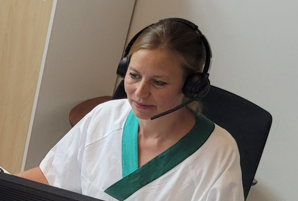 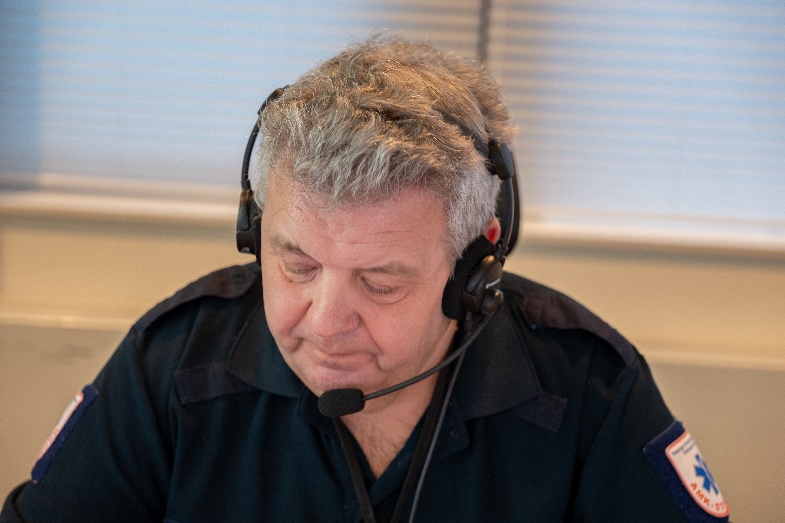 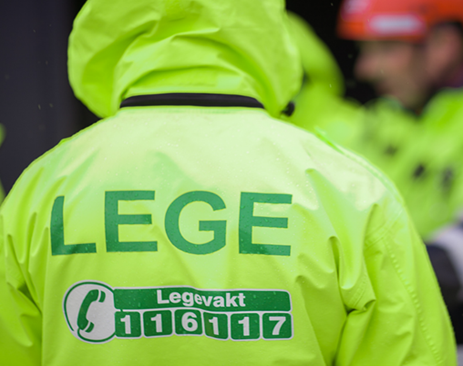 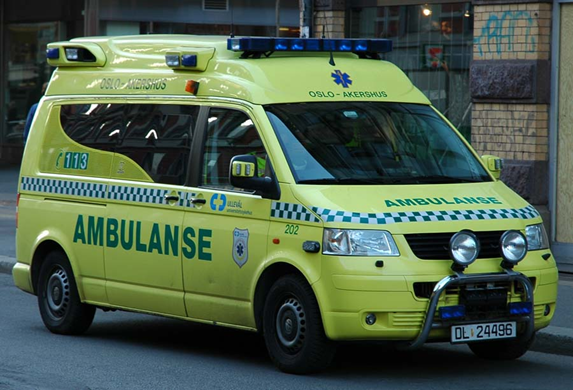 Snakker vi samme språk?
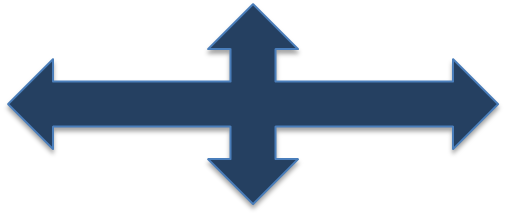 7
[Speaker Notes: Spør kursdeltakerne: Tror dere vi snakker samme språk når vi bruker ulike beslutningsstøtteverktøy? 
På et grunnkurs og før dere har gjort dere noen erfaringer er det vanskelig å mene noe om.Så vi kan la spørsmålet henge som et åpent spørsmål, mens vi går videre.]
Nei..
NIMN 3 nivåer: rød gul grønn
Manchester – TTA 4 nivåer: rød gul grønn blå	+ oransje på oppmøte (MTS) 
LVI 3 nivåer: rød gul  grønn
RETTS4 nivåer: rød oransje gul  grønn

SATS5 nivåer: rød oransje gul  grønn blå
8
[Speaker Notes: NB: Animasjon i dette lysbildet – trykk frem animasjonene før du går igjennom teksten nedenfor

5 nivå kontra 3 nivå hastegrader:
5 nivå prioriteringsskala bør gi høyere sensitivitet og spesifisitet enn ved bruk av 3 nivå skala. 
Uansett gradering, er de alle basert på begrensede opplysninger om en pasient, så lenge du har informasjonen via tlf.  

Forskjellige triage-systemer, fargekoder og akseptabel ventetid innen de ulike sentralene, kan skape misforståelser når en kommuniserer. 
Det er viktig å kjenne til at vi har ulike systemer;                - vær spesifikk når du snakker med andre                - hvilket triagesystem er brukt
               - er det på tlf. eller oppmøtt pasient]
Felles for 
beslutningsstøtteverktøyene:
…og ja
kvalitetssikring av henvendelser
kriterie-/diskriminatorbasert respons på: - symptomer (subjektivt)- kliniske tegn og funn (objektive)- hendelser

sikrer systematikk

tiltak og råd 

fagkyndighetsprinsippet 

”ryggdekning” i klagesaker
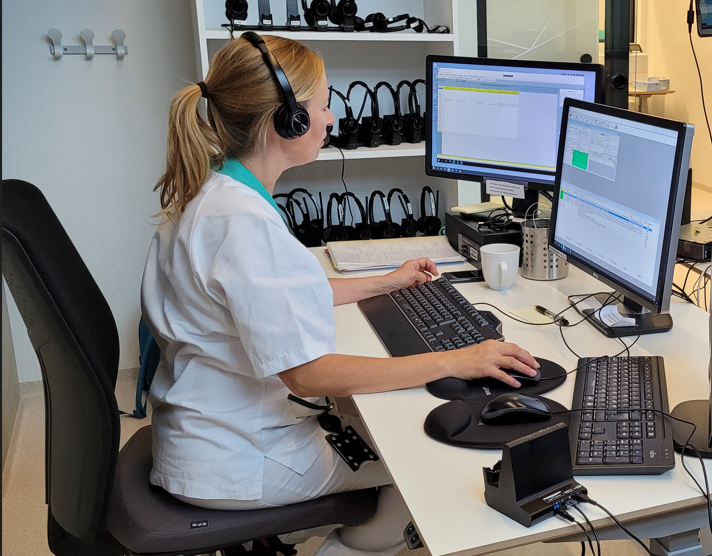 9
[Speaker Notes: Kommentarer til punktene:
Kriterie- / diskriminatorbasert respons  - alle tar utgangspunkt i objektive kliniske tegn, symptomer og hendelser. 
Sikrer systematikk
Tiltak og råd er en del av alle verktøyene.
Fagkyndighet - beslutningstøttverktøy for kompetent helsepersonell, dvs. en bør ha litt erfaring som helsepersonell før man begynner å jobbe via telefon.Alle skal ha tilleggsopplæring i AMK- eller LVS- oppgaver. Utfordringen er optimal balanse mellom å bruke verktøyene og egen fagkompetanse.  Verktøyene erstatter ikke operatørens egne vurderinger og selvstendige ansvar som helsepersonell, men skal brukes i kombinasjon.

Kritikk og klagesaker:Helsetilsynet/Statsforvalter etterspør om beslutningsstøtte har blitt brukt, når de gjør sine vurderinger.]
Standardisering:
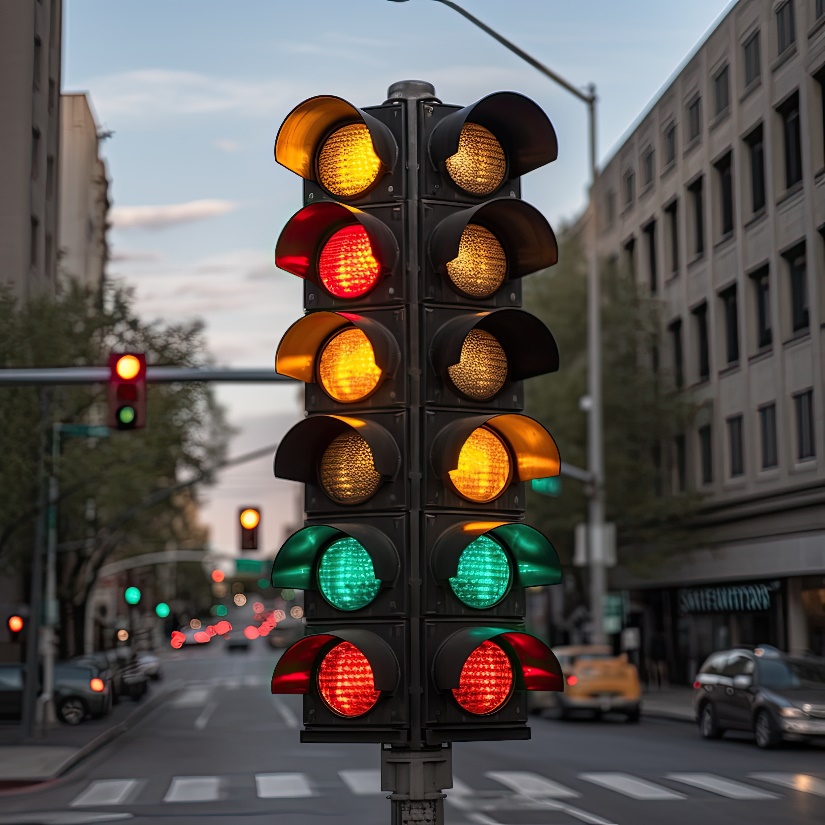 lik behandling / service  
de samme medisinske rådene
større forutsigbarhet i samhandling 
relevant informasjon blir systematisk dokumentert for alle henvendelser

sammenligning / rapporter
10
[Speaker Notes: Spør kursdeltakerne: Hvordan vil du reagere om du kom til dette lyskrysset?  
Vi er avhengige av å snakke samme språk for å forstå hverandre og unngå uønskede hendelser. 

Standardisering gir lik respons uavhengig av operatør – bra!Innringerne får:           - samme service / behandling fra alle operatørene           - de samme og de riktige medisinske rådene
Samhandlingen mellom de forskjellige aktørene i den akuttmedisinske kjeden og nødmeldetjenesten blir mer forutsigbar.

Informasjon innhentet kan dokumenteres systematisk. 
Sammenligning / rapporter / statistikk: Når alle jobber med samme verktøy er det enklere å sammenligne data.]
11
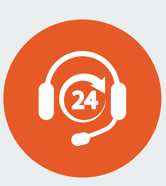 Beslutningsstøtte: 
En trygghet for operatøren 
og en trygghet for innringer
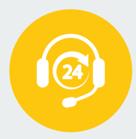 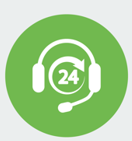 [Speaker Notes: Uansett valg av beslutningsstøttesystem:  les fra PP

Målet for alle er pasientens beste, uansett!Det skal ikke være tilfeldig hjelp etter hvem som er på vakt, eller hvem som ringer inn: - den «strenge» og den «snille» operatøren, - eller om innringer er «veltalende og står på krava» eller er mer unskyldene og ikke vil være til bry.Vi er ulike personligheter som møtes for første gang i en tlf.samtale, hvor også maktforholdet er skjevt.
Da er det godt å ha verktøy til hjelp i dette krevende arbeidet. Det skal kjennes trygt å gå på arbeid og vite at du finner støtte til å vurdere de henvendelsene som måtte komme.]
Video som beslutningsstøtteverktøy:
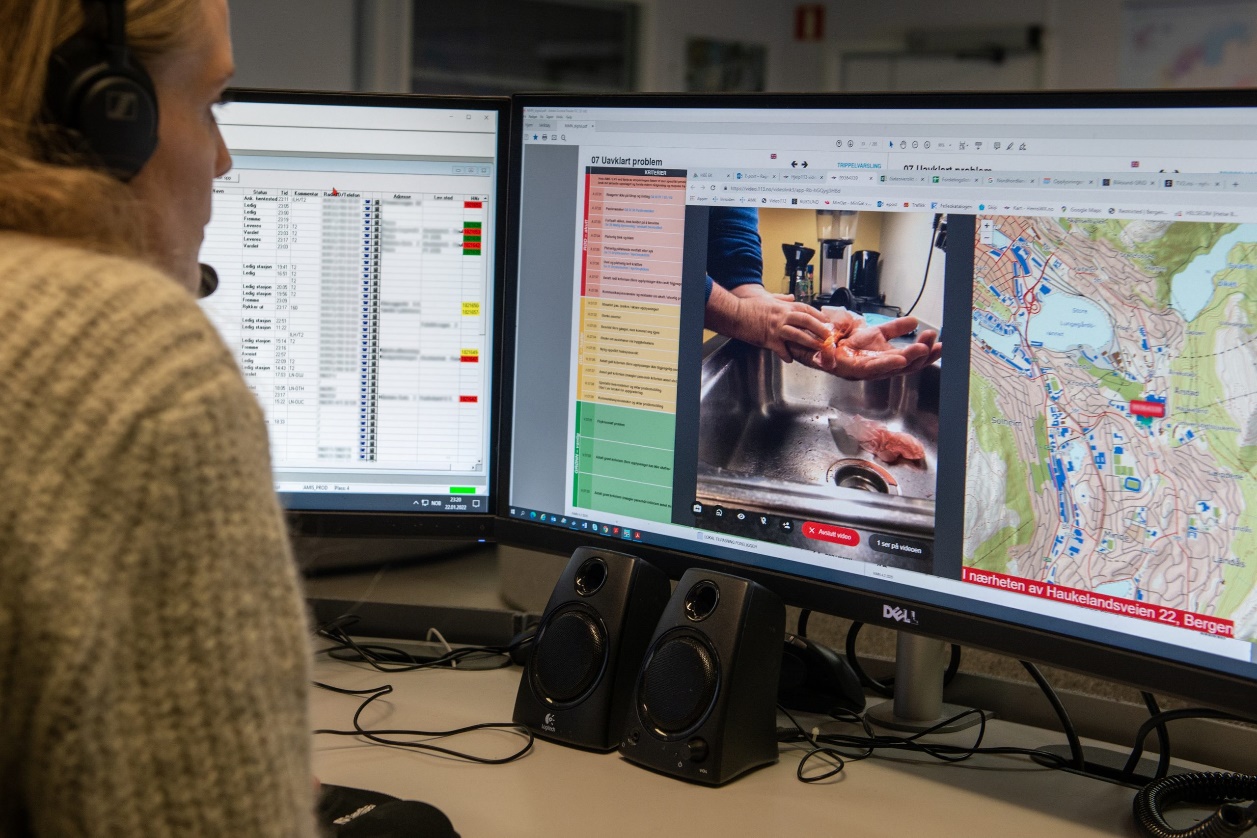 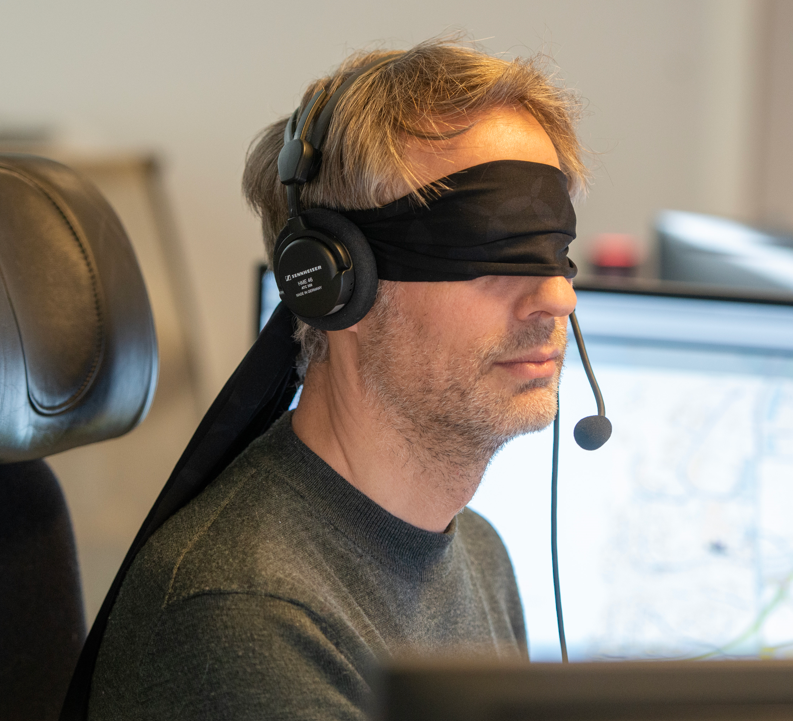 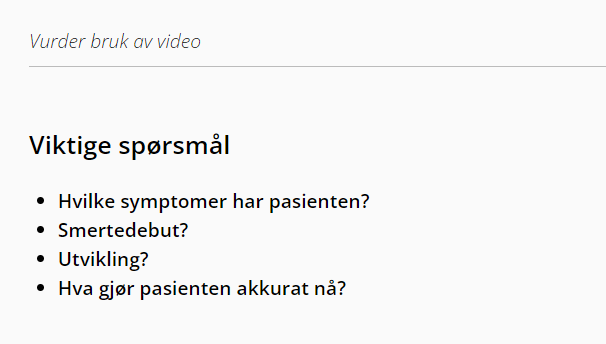 Foto: SNLA
Når tror du video skal kobles opp?
12
[Speaker Notes: Muligheten for videooverføring har endret operatørens hverdag. 
Spør kursdeltakerne: Når tror du video skal kobles opp? (spm. på lysbildet)
Svaret: Beslutningsstøtteverktøyene skal brukes først og fremst, video er et supplement for å gi et bedre beslutningstøttegrunnlag / bedre forståelse ved for eksempel: - vurdering av barn / utslett / sår
- uavklart problem
- fremmedspråklige- usikker på hastegrad

Video som beslutningstøtte omhandles også i timen om IKT, så vi går ikke videre inn på det her.]
Samtalens oppbygning og
beslutningsstøtteverktøy
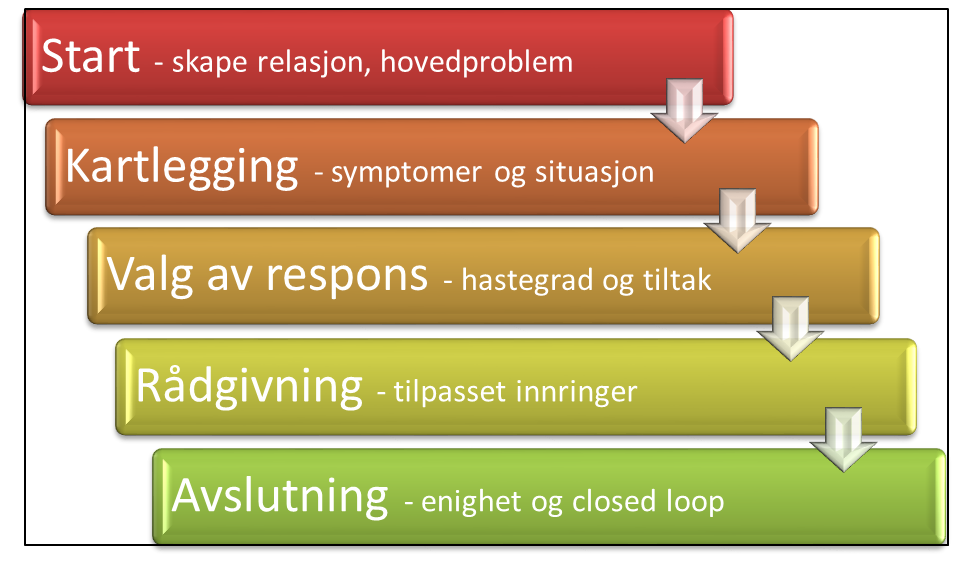 [Speaker Notes: Denne figuren husker dere kanskje igjen fra kommunikasjonstimene?

Uavhengig av hvilket verktøy man bruker, så er det denne rekkefølgen samtalen skal følge / du skal jobbe etter, når problem skal avklares, hastegrad settes og råd gis.

Det kan være nødvendig å hoppe noe mellom trinnene, avhengig av informasjonen som fremkommer og responsen som velges.]
Startkort
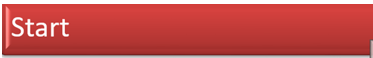 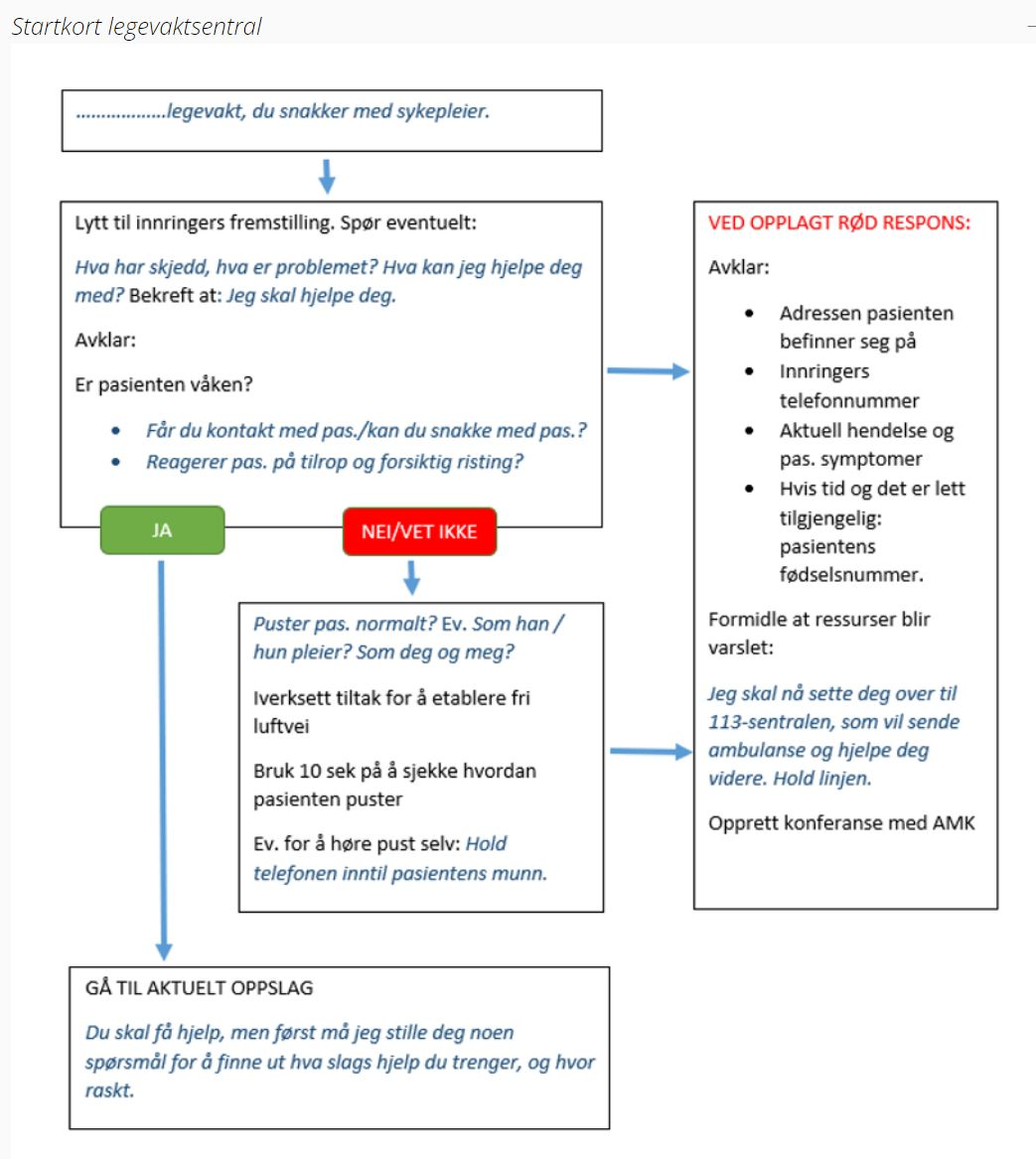 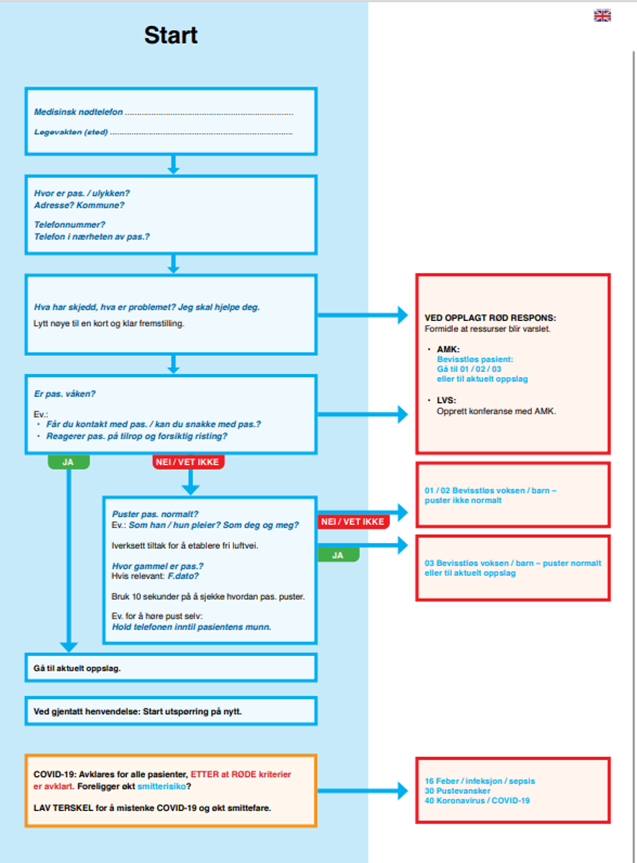 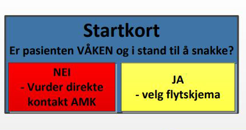 14
[Speaker Notes: Startkortet skal sikre innhenting av nøkkelinformasjon og føre operatøren raskt til riktig oppslag. Operatøren får også sikret at henvendelsen er kommet fram til rett sentral tidlig i samtalen, 
og kartlagt om det er et tidskritisk ABC problem. Dette tema tas også opp i emnet kommunikasjon, vi går derfor ikke i detaljer her. 
Hovedpoenget er at du får hjelp til å stille de rette spørsmål i starten for å gjøre nødvendige avklaringer i riktig rekkefølge. 

Eksempelet i midten er fra NIMN (Norsk indeks for medisinsk nødhjelp) og skal benyttes ved alle henvendelser til AMK. 

Startkortet til venstre er fra LVI (legevaktindeks), og til høyre TTA (Manchester Telephone Triage & Advice).
LVI ser dere åpner litt mer for innringers fremstilling først, og er ikke så rask på innhenting av adressen pasienten er på, som i NIMN (AMK).
Det skal komme ulike henvendelser til 113 og 116117, men realiteten er ikke alltid slik. Operatøren på LVS må derfor også raskt forsikre seg om at pas. er våken og puster normalt. 
TTA har en enklere versjon, men også med det samme formålet, å raskt avklare det helt tidskritiske.]
Oversikt over ulike oppslagskort / flytskjema
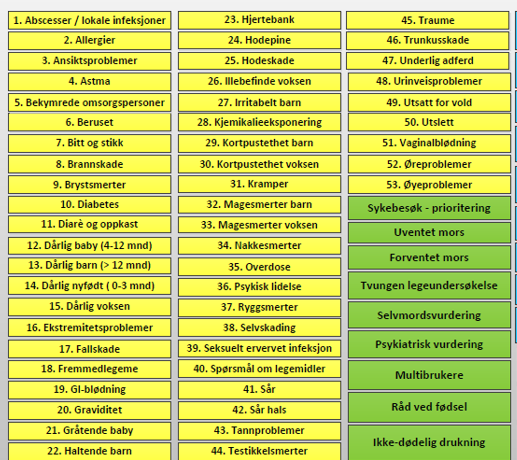 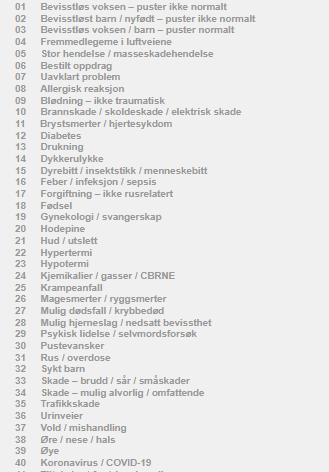 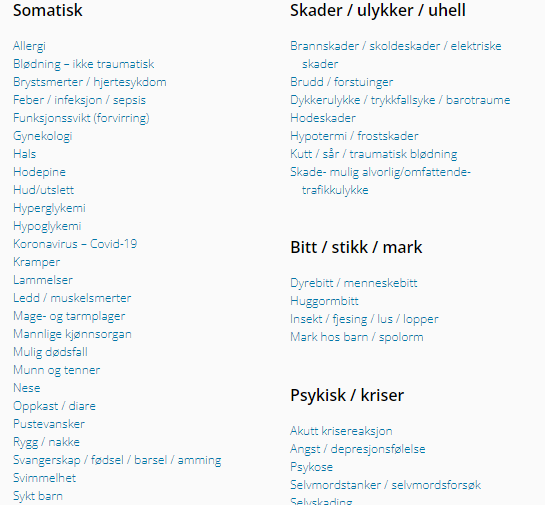 15
[Speaker Notes: Etter at startkortet er avklart; våken og puster normalt, adresse etc., går man videre til å velge et av oppslagskortene / flytskjema. Her ser dere oversikt over de ulike oppslagskort i de ulike verktøyene (fra venstre TTA, LVI og NIMN).Dette tar det litt tid å lære, hva finner du hvor?Hodeskade for eksempel – hvor finner du det? (- Be kursdeltakerne lete i flytskjemaene) (aktivisering).Kommentar: TTA og LVI har eget oppslag på hodeskade, men i NIMN er det tatt inn sammen med skader generelt.

Du må sette deg godt inn hvordan beslutningsstøtteverktøyet du skal benytte er bygget opp og hva som finnes hvor. Da jobber du raskere og friere, og får med deg mer av hva innringer sier, enn om du blir sittende å lete etter rett oppslag.
Ofte er primære symptomer som presenteres det som kan kalles nøkkelord. Disse kommer ofte tidlig i samtalen og leder deg til et gitt oppslag.]
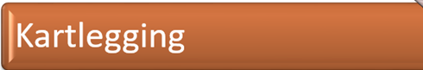 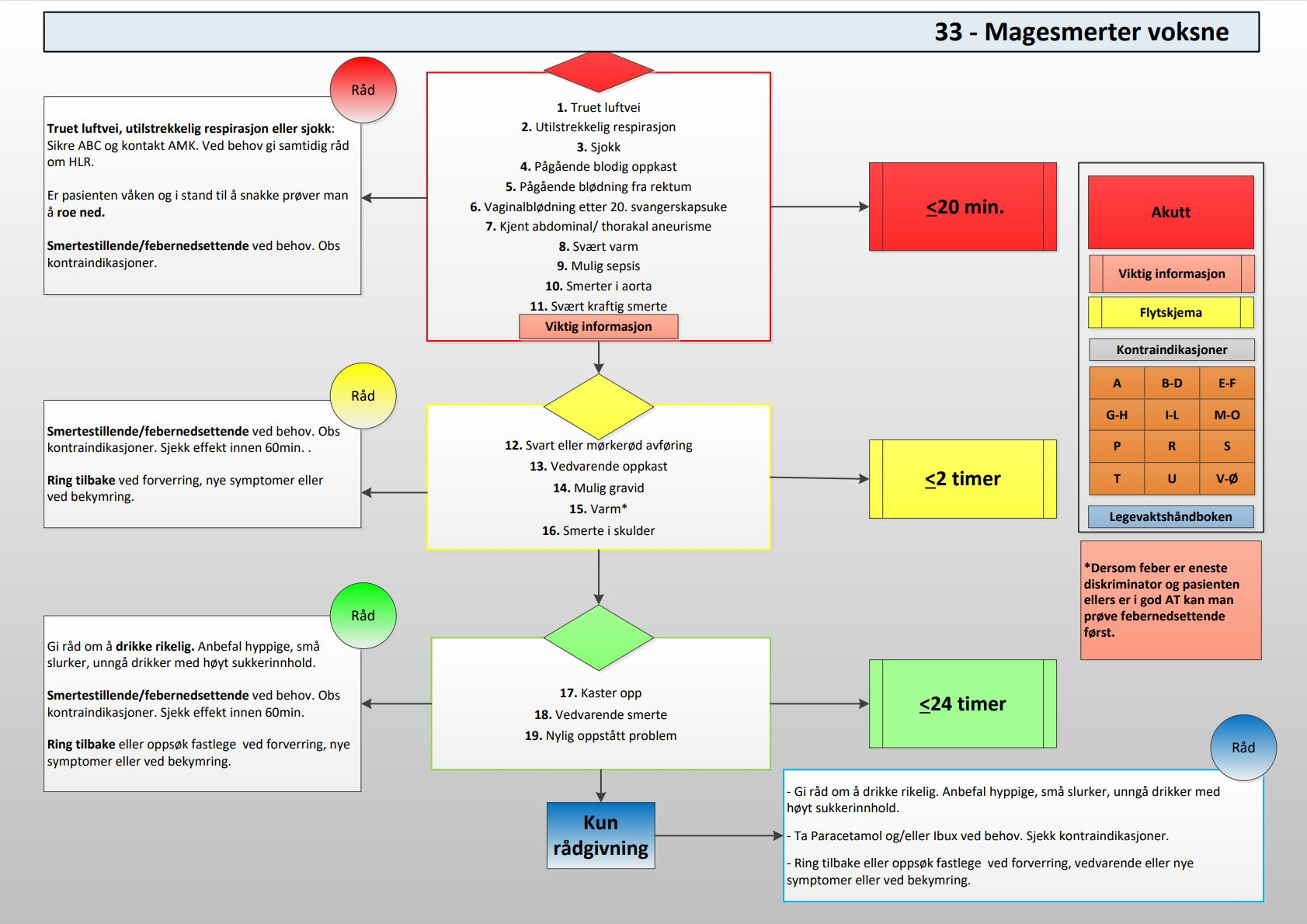 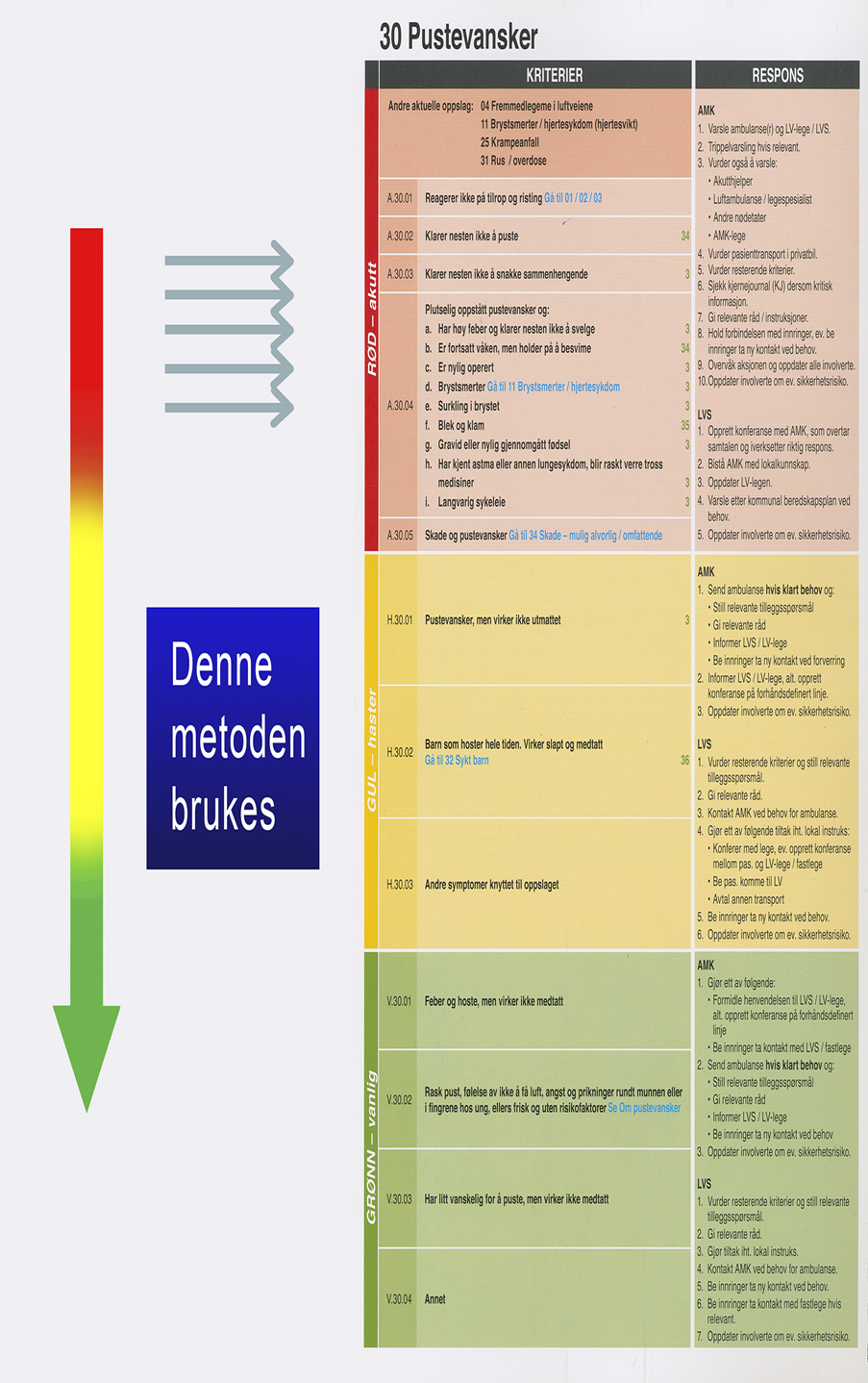 JA = treff;
gir hastegraden, responsen, og hvem som har ansvarsrollen
16
[Speaker Notes: NB: Animasjon i dette lysbildet.

Kartlegging
Her ser vi eksempler fra TTA til venstre og NIMN til høyre. 
Operatøren begynner på toppen og spør / sjekker ut kriteriene / diskriminatorene nedover (trykk frem animasjon 1).Denne metodikken er lik for alle beslutningsstøttesystemer. 

Kriteriene / diskriminatorene er i starten som en sjekkliste av vitale funksjoner, basert på en systematisk gjennomgang av: 
A, B og C - som dere vet hva er? (luftveier, pust og sirkulasjon).Deretter følger en rekke påstander som er utformet slik at de lett kan gjøres om til spørsmål til innringer. 
Ved første positive ja / stemmer, har du treff i kriterienummer / diskriminator (animasjon 2). 
Hastegraden utløser da en anbefalt respons, med tilhørende anbefaling for hvilke ressurser som bør varsles.]
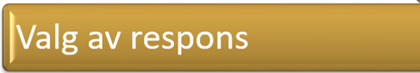 Ved opplagt akutt behov for hjelp, iverksett raskest mulig rød respons. 
Anbefalt respons og tiltak iverksettes samtidig som relevante instruksjoner og / eller råd gis.
Innringer skal raskest mulig få beskjed om:- at hjelpen er på vei- å holde linjen / være tilgjengelig på telefon.
17
[Speaker Notes: Uansett valg beslutningsstøtteverktøy: ulike faktorer påvirker valget av responsen.Merk: råd og veiledning skal gis mens ressurser varsles. Husk å tidlig si: «Jeg skal hjelpe deg..»«En kollega sender ut ambulanse samtidig som vi to snakker sammen»]
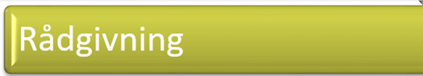 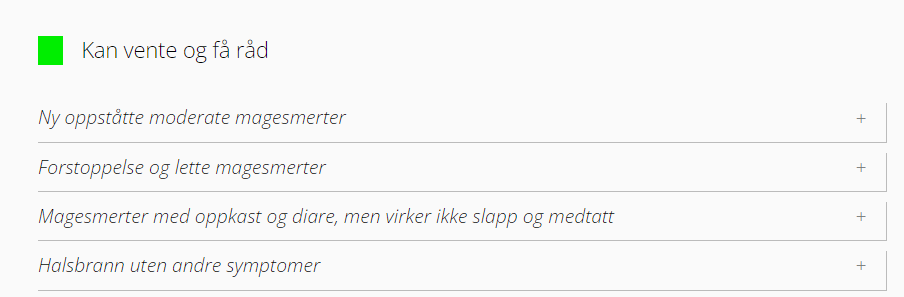 Vær tydelig, og informer pasienten om:
medisinskfaglige og relevante råd 

hvilke symptomer som skal observeres videre
ny kontakt ved forverring, eller av andre relevante årsaker

definer tydelig hva/hvilke symptomer forverring kan bestå av
spesielt ved henvendelser som avsluttes med rådgivning!
18
[Speaker Notes: Relevante råd som gis innringer må være: 
- medisinskfaglig basert
- tydelige og forståelige - symptomer som skal observeres videre
- henvise til ny kontakt ved forverring
- uttalt hva forverringen kan bestå av

Eksempel i lysbildet er fra TTA.]
KUN medisinskfaglige råd!
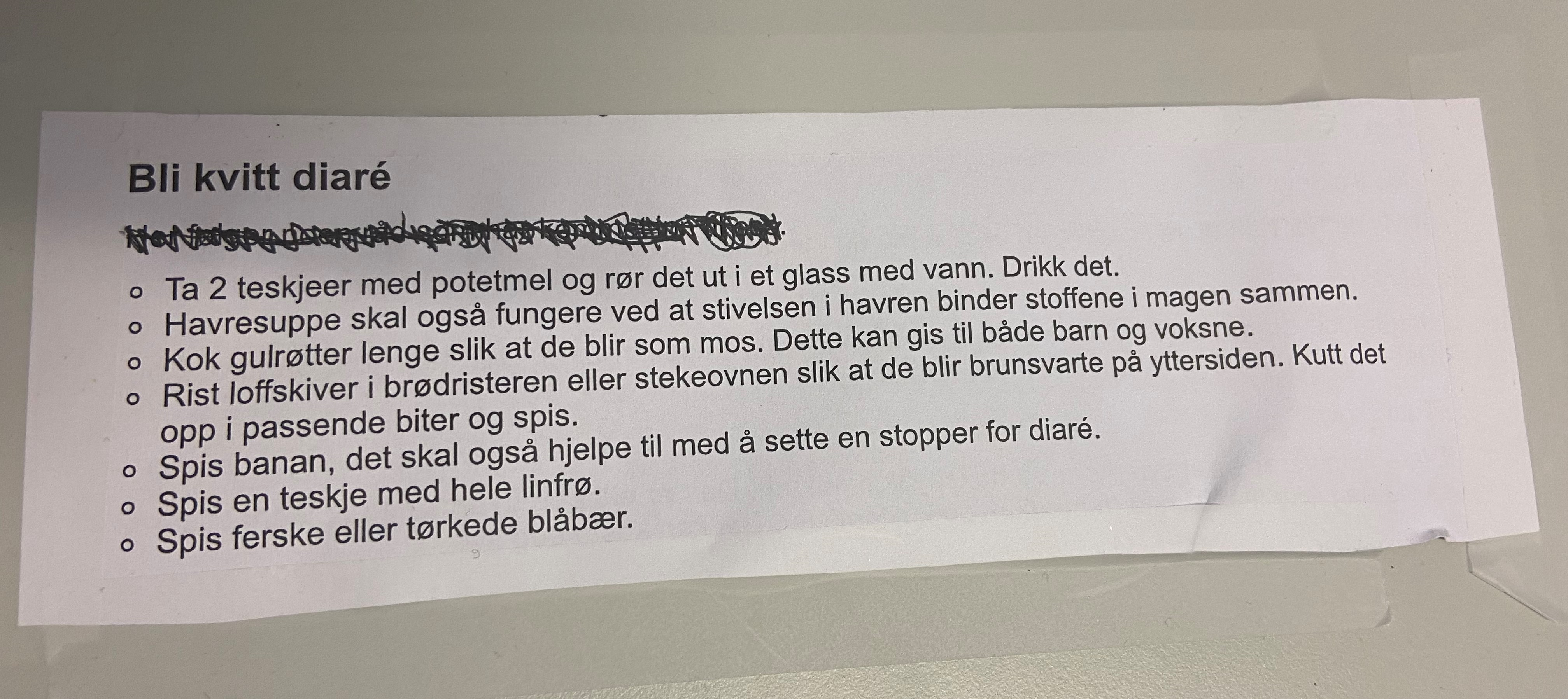 Foto: Privat (KoKom)
19
[Speaker Notes: Bildet viser eksempel på råd som ikke er forankret i beslutningsstøtteverktøy (hentet fra en legevaktsentral).Ikke stol på eller bruk slike private initiativ/råd.
Eksemplet er reelt, og lappen er laget av en spl. som har vært ansatt lengst på en LV. I bestefall kan det kalles kjerringråd.
Hold deg til beslutningsstøtteverktøyene, og/eller anerkjente oppslagsverk som helsebiblioteket, legevakthåndboken, NEL etc.  Bruk din faglige kompetanse også når det gjelder hvilke kollegaer du tar i mot velmenende råd og veiledning fra.]
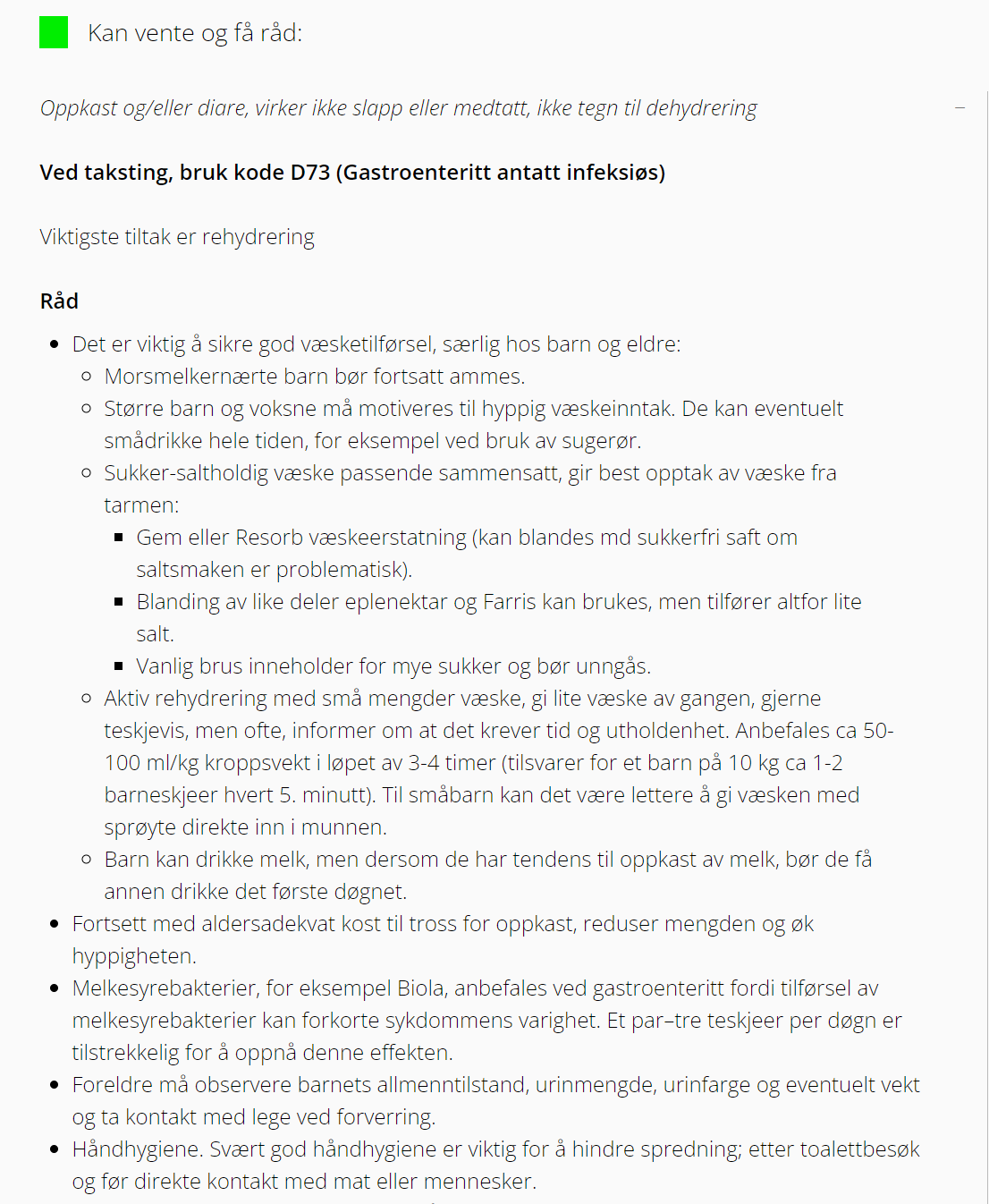 LVI:
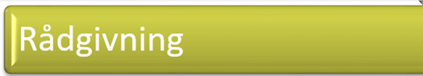 TTA:
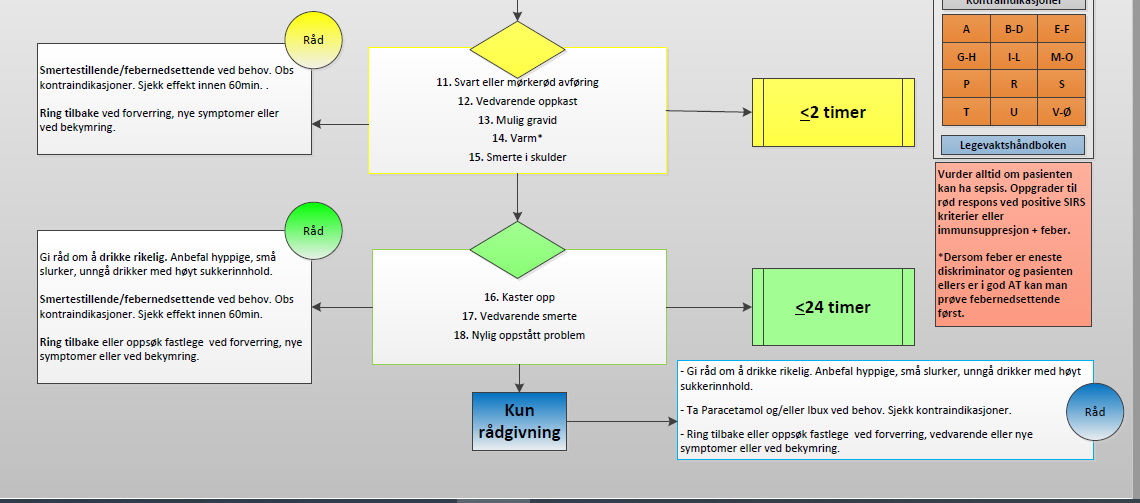 LVI
20
[Speaker Notes: Her ser dere hvordan råd er bygget opp i TTA og LVI, og hvordan medisinskfaglige råd skal se ut.]
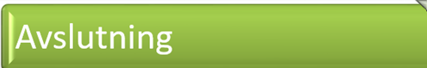 Hvordan kan operatøren sikre at det blir en faglig forsvarlig og omsorgsfull avslutning på samtalen?
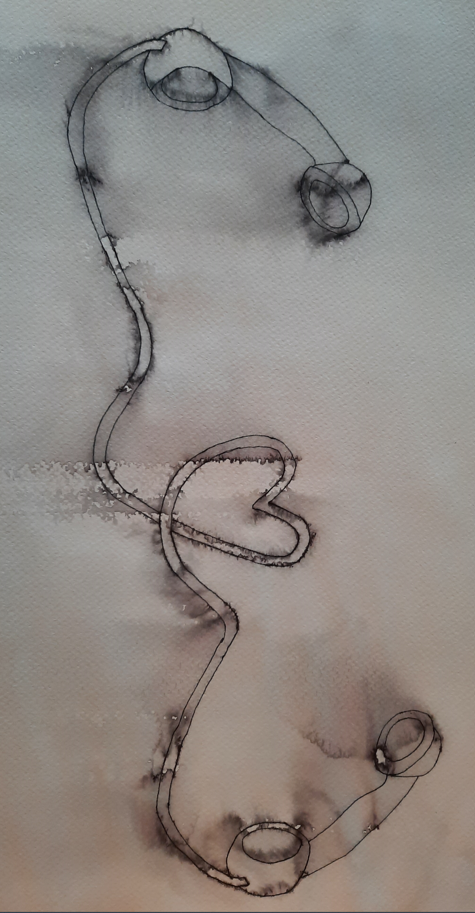 21
[Speaker Notes: Svar: 
Kort oppsummering for å sikre felles situasjonsforståelse.

Be innringer gjengi rådene som er blitt gitt? 
Opplys om re-kontakt ved hvilke symptomer, endringer eller bekymring.

Husk at du legger grunnlaget for en god avslutning allerede i det du tar telefonen og etablerer en relasjon/tillit.]
Spørsmål
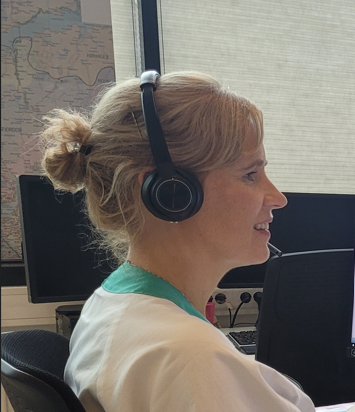 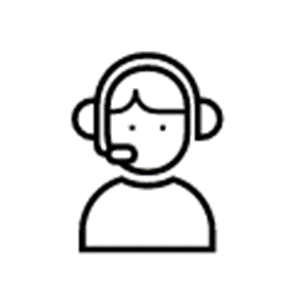 Kan vi stille diagnoser 
via telefon?
[Speaker Notes: Be deltakerne snakke med sidemann / grupper på 2 til 3 deltakere - gi dem 2 minutter til felles refleksjon.
Be om innspill i plenum etterpå (prøv å engasjere alle). 

Svar: 
NEI – vi skal aldri stille diagnoser – det er en legeoppgave.

 Diagnose er ikke viktig i vårt arbeide, men vurderinger som:            - haster det?            - observeres hjemme?            - ringe tilbake?            - kan det vente til fastlegen? 

Vi sammenfatter symptomer og relevant, objektiv informasjon, og fastsetter hastegrad og respons etter det.]
Re-kontakt om samme hendelse
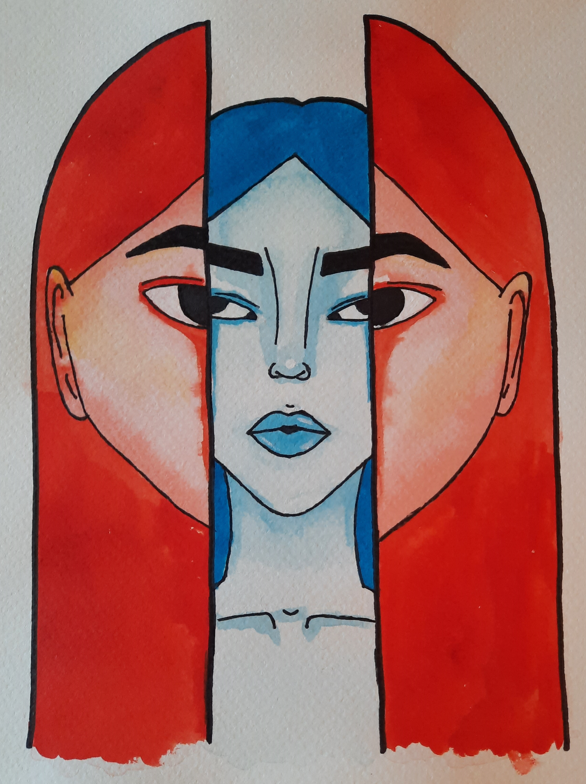 Hovedregel:- start utspørring på nytt - gjennomgå forrige henvendelse med innringer
Operatør må avklare:- om pasienten fortsatt er på samme sted
- forverring?- ev. mangelfulle opplysninger fra første samtale
Unntak:		
- at det er den samme operatøren og det har kun gått kort tid (tidsperspektivet må vurderes ut fra situasjonen)
23
[Speaker Notes: NB: Animasjon på dette lysbildet

Ev. gjennomgang av tidligere henvendelse må være basert på dokumenterte opplysninger i EPJ. 

Dersom det ikke er samme operatør som håndterer samtalen må all utspørring tas på nytt.
 
Vær oppmerksom på eventuell forverring av tilstand.]
Tause anrop
Alvorlig sykdom? 
Lommeringing?

Truende situasjon?
Det bør foreligge prosedyrer for tause anrop og lommeringing
24
[Speaker Notes: Tause anrop
Det kan være svært vanskelig å vite om det er noen med behov for hjelp som er ute av stand til å formidle dette, 
eller om det er feilringing.  

Det kan være pasienter med pågående alvorlig sykdom, f.eks: synkope, hjerneslag, suicidale pasienter. 

Lommeringing: Bakgrunnslyder: kan være prating, latter, lyd fra gange / bevegelse, eller annet.

Truende situasjon?: - hvor de ikke kan snakke selv, men søker hjelp?
Operatøren må lytte godt etter hva som egentlig foregår og prøve å fange opp sted og situasjon, 
– få flere til å høre med deg / lytt på lydloggen!
Konferansekoble til AMK/ politi ved behov.

Instruktør: vurder å spille av You tube klipp: 3 min. film fra 911: https://www.youtube.com/watch?v=ZJL_8kNFmTI]
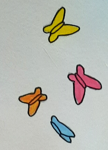 Dødsfall:
Sikker død? - offentlig sted- institusjon- privat hjem
- mistenkelig / uventet?
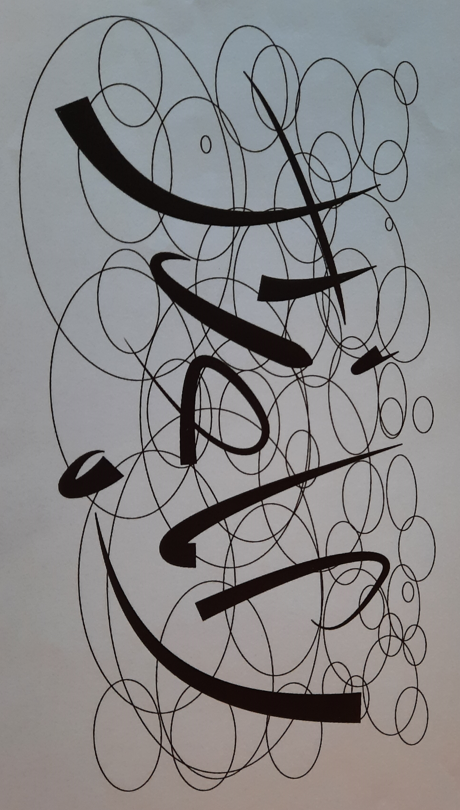 25
[Speaker Notes: Et svært vanskelig tema, hvor også etiske dilemmaer dukker opp.Når setter LVS over til AMK? Hva med manglende HLR-status på institusjon? 
Er det forskjell på om noen dør hjemme privat eller på institusjon? Hva med ute på gaten?]
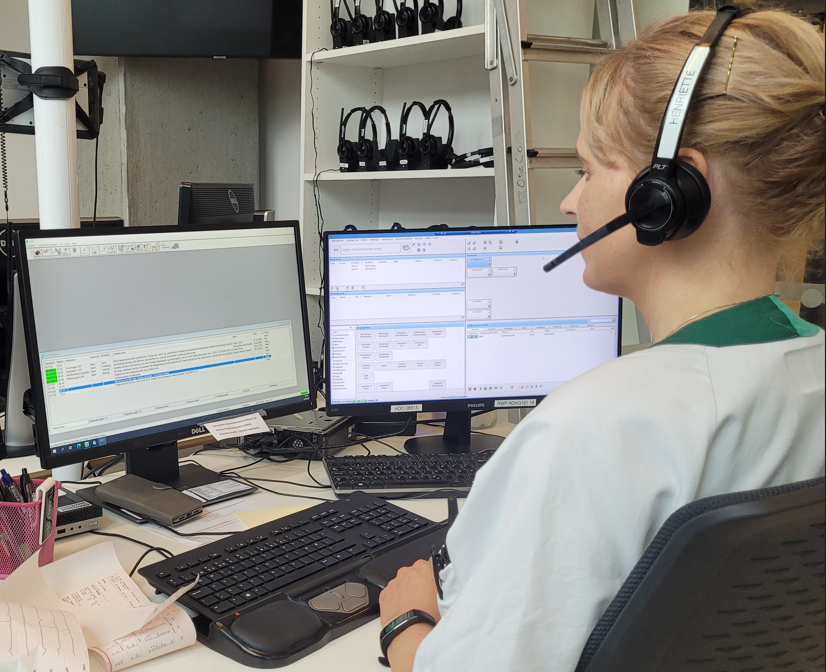 «…det er svært krevende for AMK / LVS å kunne fastslå sikkert ugjenkallelig dødsfall pr. telefon…»					                                    NIMN
26
[Speaker Notes: Fra NIMN: Legfolk kan ikke forventes å kunne gi informasjon om sikre dødstegn (f.eks. dødsflekker og / eller sikker dødsstivhet). Derfor vil spørsmål fra AMK / LVS om dette ofte ikke kunne gi pålitelig informasjon om «sikker død». Opplysninger om temperatur kan heller ikke gi informasjon om «sikker død». 

AMK kan derfor bare konkludere med «sikker død» hvis innringer gir en beskrivelse av en person med forandringer / skader som er uforenlig med liv.

Omstendighetene rundt hendelsen er avgjørende for å vurdere om det foreligger et sikkert ugjenkallelig dødsfall. Hvor lang tid det har gått siden vedkommende sist ble sett i live? Hvis lenge, kreves en beskrivelse fra innringer som gir grunnlag for å kunne anta at det foreligger et «sikkert ugjenkallelig dødsfall».
Følgende opplysninger tilsier at det er aktuelt med telefon HLR:
Noen har sett at vedkommende falt om (bevitnet hjertestans)?
Omstendigheter som gir mistanke om hypotermi som årsak til livløsheten?
Mistanke om overdose?]
Dødsfall - case
Pårørende ringer 113, i sjokk, de har funnet bestemor livløs på gulvet.De ønsker ikke / klarer ikke starte opp med HLR. De mener det er sikker død, lite å gjøre. Du tenker HLR burde startes. Hva sier du?
Hva gjør du?
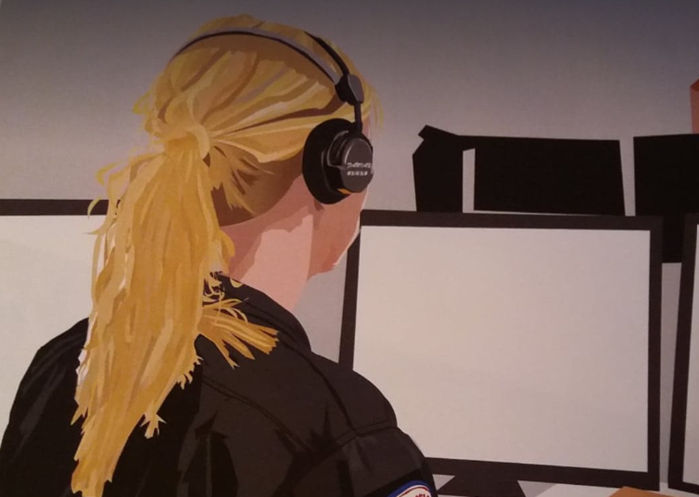 27
[Speaker Notes: Case til diskusjon: 
Be deltakerne snakke med sidemann / grupper på 2 til 3 deltakere - gi dem 2 minutter til felles refleksjon. Be om innspill i plenum etterpå (prøv å engasjere alle). 

Hvem har lov å konstatere sikker død? 
Kan det gjøres over tlf.? 

Noen svar:
Legevakthåndboken: Naturlig dødsfall - Dødsfall - Dødsfall og annen rettsmedisin - Legevakthåndboken (lvh.no)Ifølge likbehandlingsloven av 1898 kunne dødsfall bevitnes av to personer over 18 år.Loven ble opphevet i 2010, og det er ikke kommet en ny lov om hvem som kan bevitne dødsfall. Det er imidlertid forskriftsfestet at leger har plikt til å gi erklæring om dødsfall som de blir kjent med i sin virksomhet. Dette innebærer en plikt til å skrive dødsmelding, men ikke nødvendigvis å syne liket.

Helsepersonelloven: 
Det er bare leger som kan stadfeste døden. For å kunne fylle ut dødsmeldingen på forskriftmessig måte (blant annet krav om at dødsårsaken skal oppgis), må legen selv syne liket. I Helsedirektoratets brev av 12. mars 2018 åpnes det for at syning av lik i visse situasjoner kan gjennomføres ved hjelp av elektronisk overføring av lyd og bilde. Videre forutsettes det at dødsmeldingen undertegnes av den lege som syner liket via den elektroniske overføringen.

Hva som ligger i begrepet "unaturlig dødsfall" fremkommer av forskrift 21. desember 2000 nr. 1378 om leges melding til politiet om unaturlig dødsfall og lignende. § 2.Unaturlig dødsfall
Dødsfall anses unaturlig dersom det kan skyldes:
-drap eller annen legemskrenkelse,-selvmord eller selvvoldt skade,-ulykke som forlis, brann, skred, lynnedslag, drukning, fall, trafikkulykke o.l.,-yrkesulykke eller yrkesskade,-feil, forsømmelse eller uhell ved undersøkelse eller behandling av sykdom eller skade,-misbruk av narkotika og-ukjent årsak når døden har inntrådt plutselig og uventet.Som unaturlig meldes også:
-dødsfall i fengsel eller under sivil eller militær arrest og funn av ukjent lik.Etter straffeprosessloven § 224 fjerde ledd har politiet etterforskningsplikt i alle tilfeller der en person under 18 år dør plutselig og uventet.]
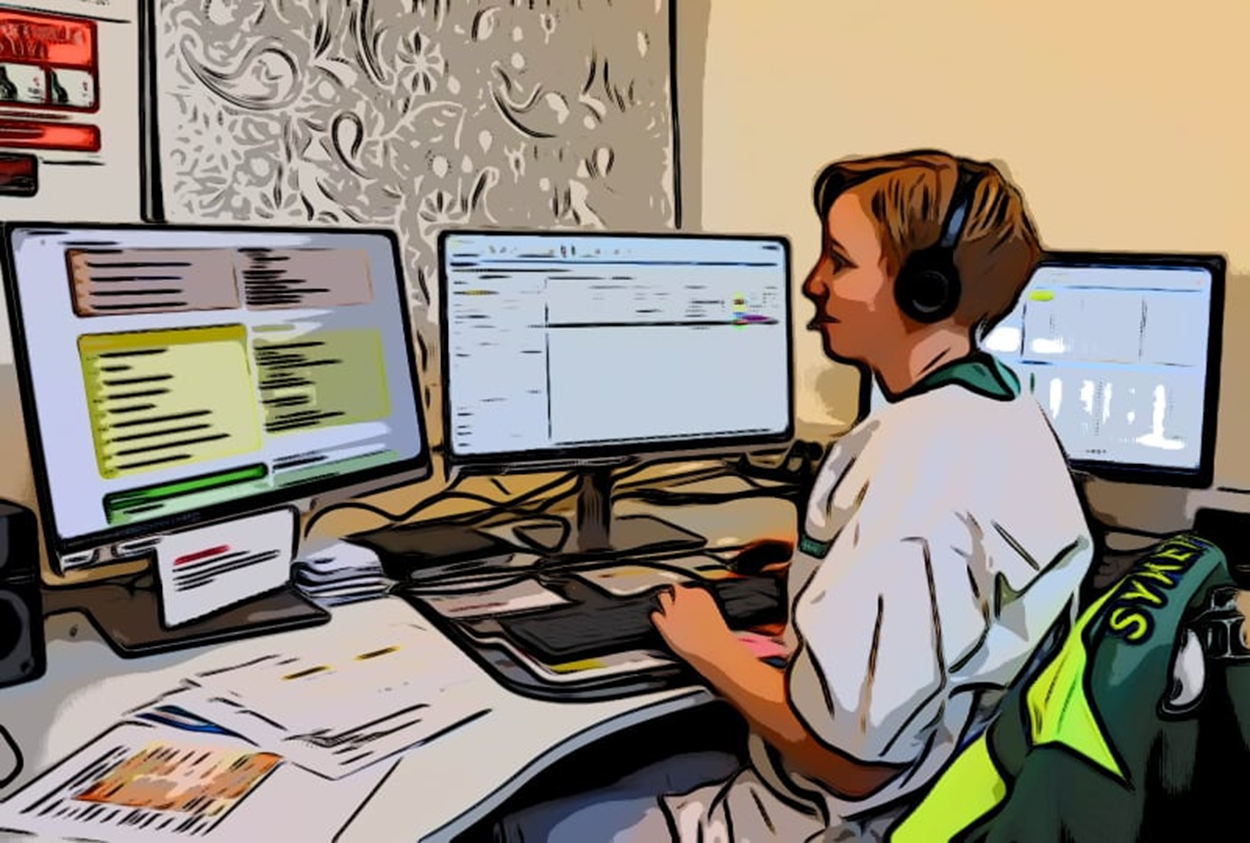 Gylne regler:
Telefontriage er høyrisiko – tro på innringeren!
ABCD må gjennomføres ved alle samtaler
Varsellys – vit hva disse er!
Sjekk ut sykehistorie og medikamentbruk
Sjekk at innringer er komfortabel med rådene som er gitt
28
[Speaker Notes: Vi må tro på det innringer formidler! 
Varsellys: Spm: be kursdeltager gi det de tror er eks. på det vi omtaler som «varsellys»:Svar:- slapphet / medtatt pas.
- jamring / grynting
- sover mer enn vanlig
- oppfører seg unormalt / forvirret
- skriker høyt / unormal gråting (barn)
- svekket immunforsvar
- re-kontakt
- obs. temperatur på babyer under 3 måneder
- bekymret innringer som fortsatt stiller spørsmål etter råd er gitt, og samtalen skal avsluttes

Oppsummering og bekreftelse alltid viktig til slutt.]
Oppsummering
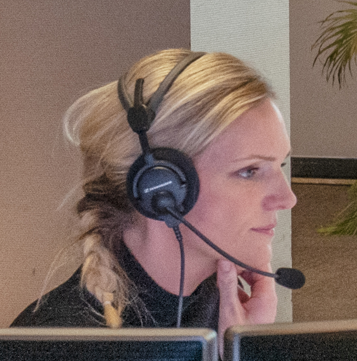 Brukt korrekt vil beslutningsstøttesystemer bidra til at:
pasienten får riktig hjelp, til rett tid, på riktig nivå
innringer møter en tydelig og faglig trygg operatør

informasjon innhentes raskt og effektivt ved at operatøren stiller aktuelle spørsmål for helsefaglig vurdering av riktig hastegrad, råd og tiltak
29
… har vi nådd målet med emnet?
Kursdeltaker skal kunne:
forklare prinsippene for bruk av beslutningsstøtteverktøy i kombinasjon med operatørens fagkyndighet  
 
forklare oppbygning og hovedbruk, samt de ulike hastegradsnivåene i beslutningsstøtteverktøyene NIMN, TTA og LVI

forklare prinsippene for bruk av «startkort» ved mottak av samtale ved bruk av LVI og NIMN
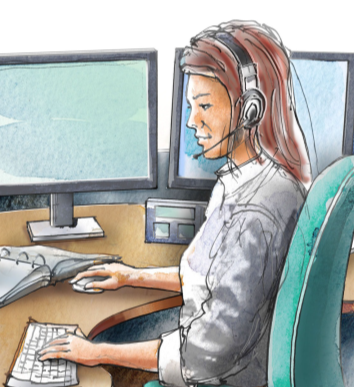 30
[Speaker Notes: NB: Animasjon i lysbildet
Oppsummering i gruppen, punkt for punkt.]
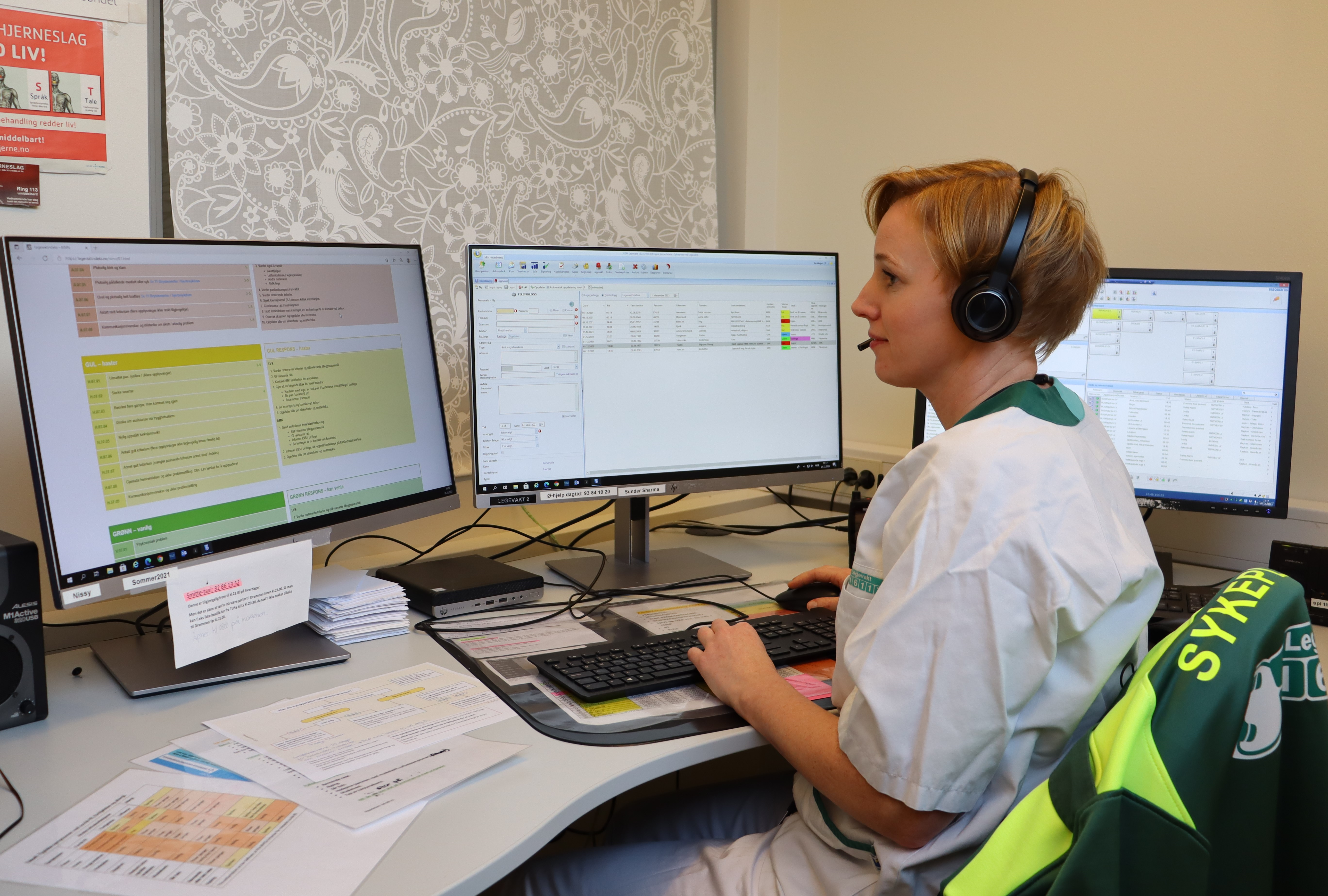 Har du innspill?
Ta kontakt på post@kokom.no
Referanser og aktuell litteratur: Se emnebeskrivelser for grunnkurset
Illustrasjoner: KoKom, Colourbox og Adobe stock
[Speaker Notes: Kompetanseplan med emnebeskrivelser og sjekklister finner du på kokom.no]
Et spørsmål om paracet…
Case: 
Mann ringer LVS en kveld:Lurer på om han kan komme å hente noen paracet stikkpiller for sin kone? Hun kaster opp paracet tablettene hun har tatt mot hodepine.
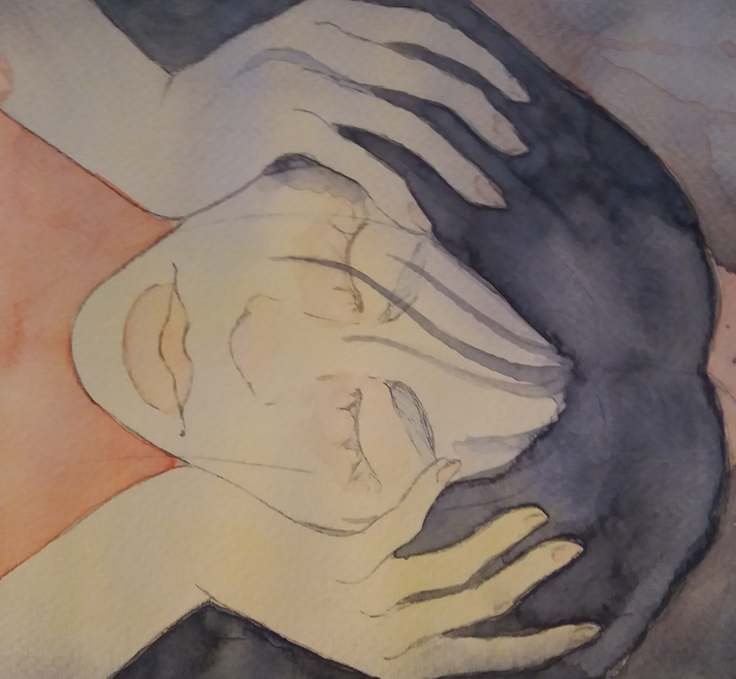 Pas. kommer aldri til LV. 
Hun blir kjørt med blålys inn i akuttmottak.
32
[Speaker Notes: Case – kun hvis tid.
NB: Animasjon på dette lysbildet

Utfordrende, men det er derfor jobben er så spennende!!! 
Les opp: 1. Her kunne operatøren fort bare svart «Ja – kom å hent noen stikkpiller du».
2. …men hvis operatør bruker indeks: Sterk hodepine og oppkast. Operatør nøster i hvor lenge og hvor voldsom hodepinen er.Ikke migrene, men vart siden formiddagen, øker på – hun tror hodet skal eksplodere.Hører hun kaster opp i bakgrunnen mer eller mindre kontinuerlig. Voldsomme lyder. 
Mannen tenker fortsatt det vil holde om hun får litt paracet som kan virke kanskje.
Kan være både rød og gul litt avh. av graden av hodepine og oppkast.
Mannen opplever det voldsomt med ambulanse. De bor 3 min. unna LV – kan han ikke bare kjøre henne selv ned, om han ikke bare kan komme å kjøpe paracet selv?  Ikke andre symptomer i noen retninger. Erfaringen som operatør fra tidligere hendelser, tidligere jobb i akuttmottak, lydene en hører i bakgrunn.Fagkyndighet opp i mot beslutningsstøtteverktøyMåten det kastes opp på – voldsomme brekninger og mye lyd etc. LVS-operatør tenker det kan være alvorlig, mulig hjerneblødning, og setter over til AMK. AMK er enig i vurderingen til LVS. Tar over samtalen, sender ut akutt amb.]